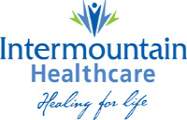 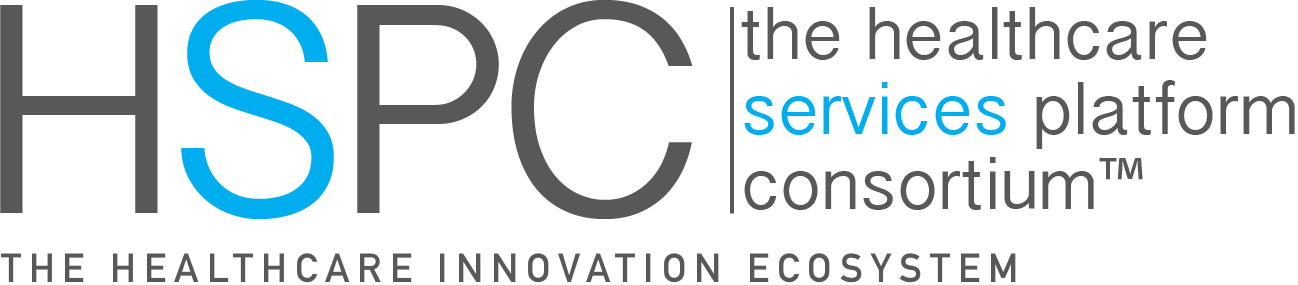 What is HSPC Compliance?
HSPC General Meeting
New Orleans, LA
March 27, 2017
Stanley M. Huff, MD
Functions of the Consortium (1/23/2014)
Set the standards for interoperable services
Standards for models, terminology, security, transport protocols, etc.
Publish the models, and development instructions
Provide testing, conformance evaluation, and certification of software
Gold Standard Reference Architecture and its Implementation
Enable development “sandboxes”
Set up an actual “App Store”
Create a business framework to support collaborative development
Pre-agree on IP, ownership, co-investment, allocation of revenue
Try to avoid unique contracts for each development project
Provide a way for people to invest (Venture capital)
The Compliance Pyramid
HSPC Compliance
Argonaut Compliance
HL7 FHIR Compliance
HL7 Version 2 Compliance
The Interoperable App Development Process
CIMI
Create Logical Models (CIMI)
Approve Models
Domain Analysis
Model Repository
Create Physical Artifacts (FHIR Profiles)
Project Needs
Pediatric Growth Chart
Neonatal Bilirubin
Comm Acq Pneumonia
OPA Data Collection
MQIP
ACC registries
Terminology
Server
(SOLOR)
HSPC+
Conformance Testing
Create Software (Apps, Services, CDS)
Artifact Repository (FHIR Profiles)
HSPC
We Need to Define What It Means to Be HSPC Compliant
Modeling and Terminology
Use an implementation that is compliant with CIMI logical model content
CIMI Core Reference Model and data types
Expressed in ADL or AML
Terminology Bindings to LOINC, SNOMED CT, and RxNorm (SOLOR)
HSPC approved model(s) – from the CIMI collection
Service API
Use an HSPC approved API
Initial offering is HL7 FHIR, others to follow?
EHR integration
Initial offering is SMART, others to follow?
SOA Architecture
Knowledge Sharing
Model Repository and Model Adoption
Model Repository
Model Adoption